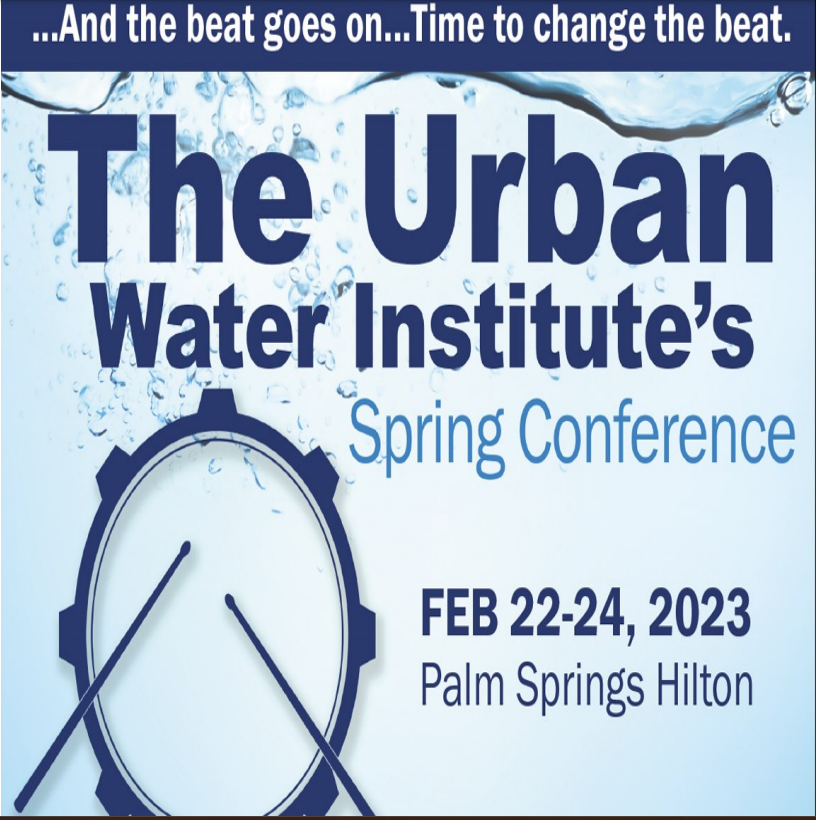 And the beat goes on . . . Time to change the beat
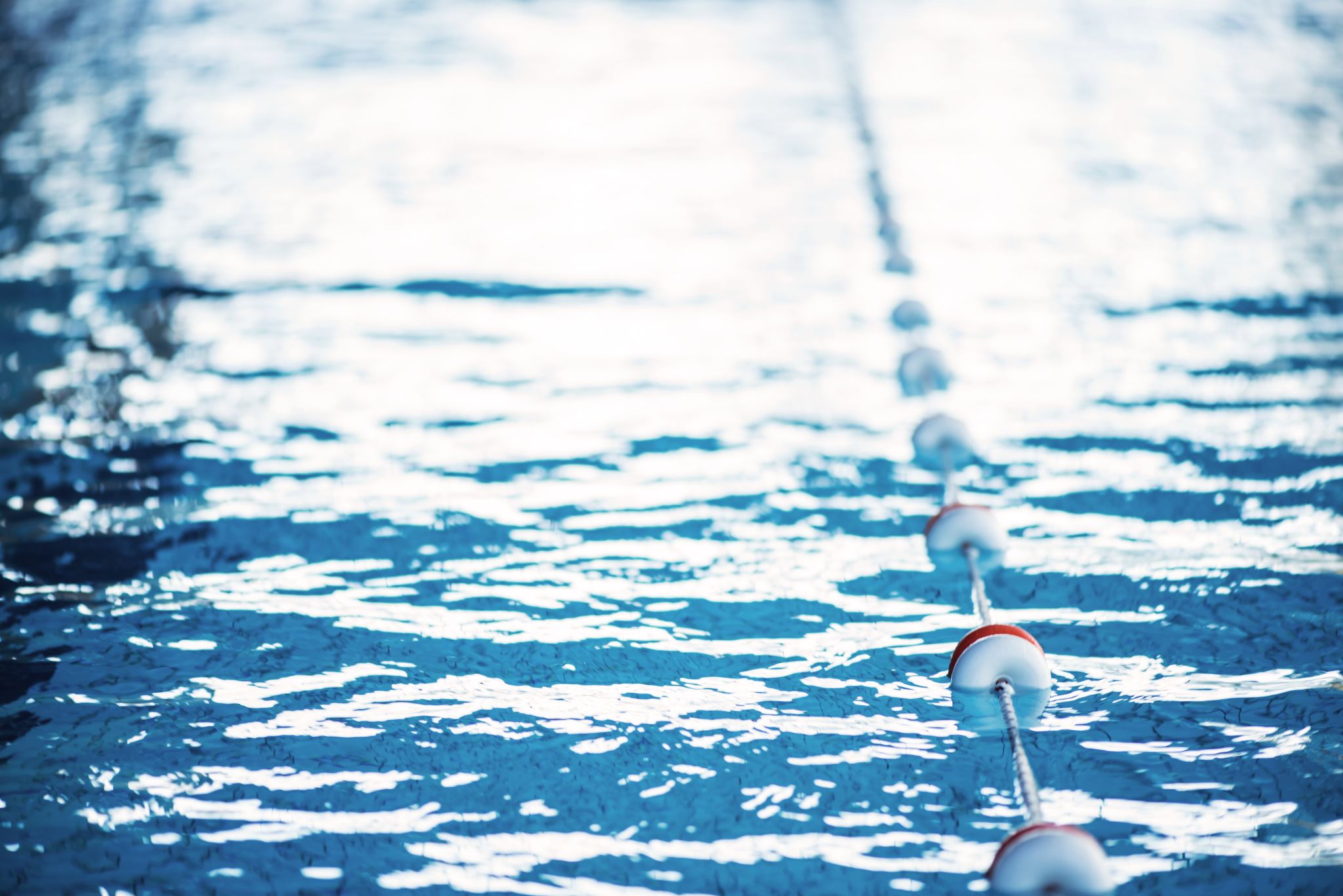 Conference theme recognizes that some of the most challenging water decisions have been on an ‘endless treadmill’ – same policies, practices, evaluation and assessments . . . The same old beat.
We opened the conference with some reality checks on where we are today – to assess if we have enough water to go around.
As the conference shifts we identify how we need to ‘change the beat’; show examples of where that is being done successfully; and then propose how we need to kick the beat up even more.
UWI Program February 23rd – 9:00 am
Land Development Approvals and Water Supply Commitments
Water System Service Rules - Commitment
News October 2022 – City Running Dry
Dan Walter June 2020 – The rest of the story?
State overarching politics
Historic legal disputes – have we evolved?